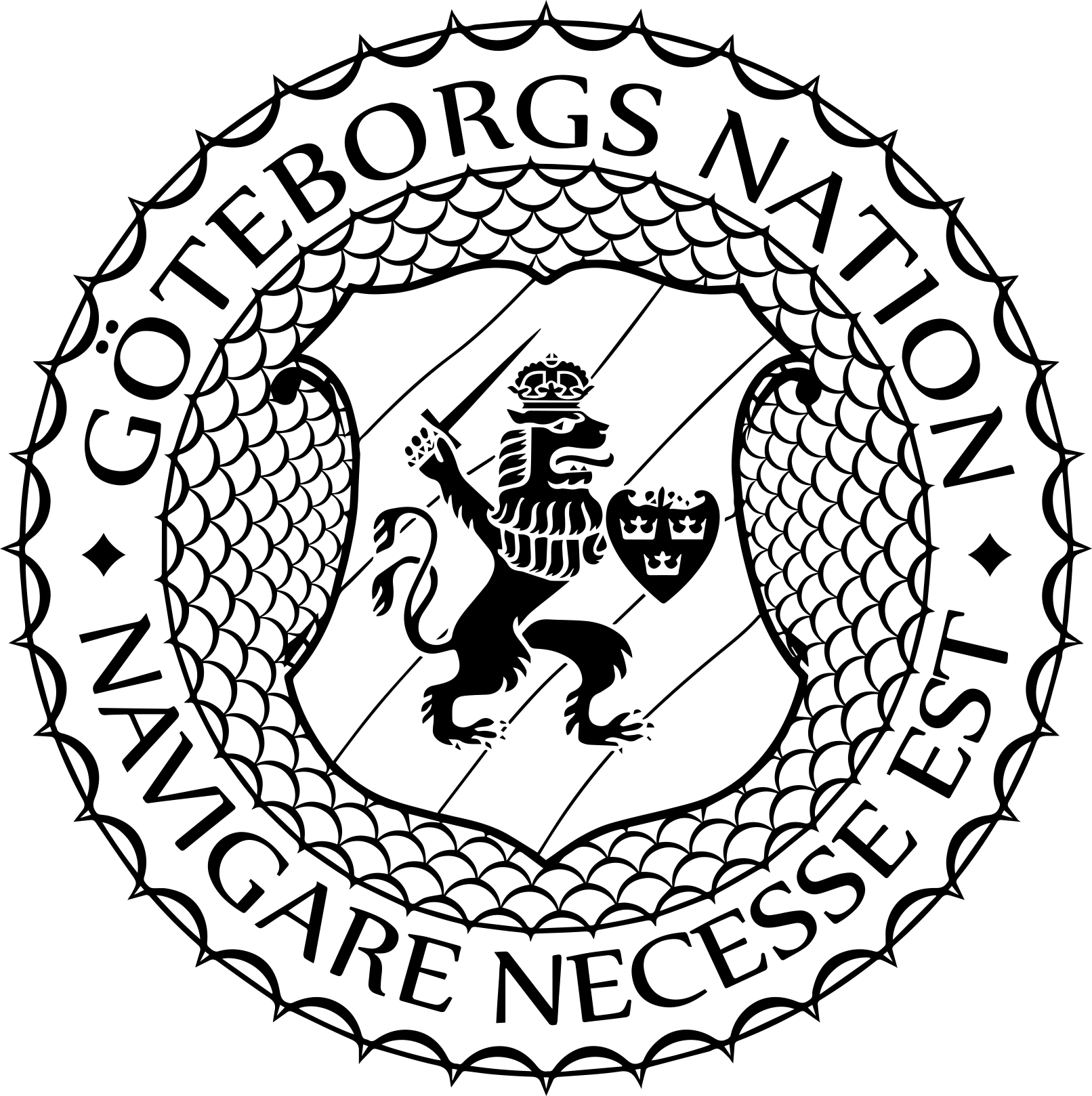 Ekonomisk rapport
Vinterlandskap 2023
2023-02-27
Ekonomisk status
Kassa och Bank: ca 911 000kr
Leverantörsskulder: ca 450 000 kr
Kundfordringar: ca 360 000 kr
Varav medlemsskulder: ca 21 000 kr
Resultatrapport
Intäkter 01.07.22 – 15.02.23
Kostnader 01.07.22 – 15.02.23
Kostnader 01.07.22 – 15.02.23
Resultat hittills 01.07.22 – 15.02.23
Frågor?